Creating Persuasive Evidence-Based, Anti-Substance Use Media Messages
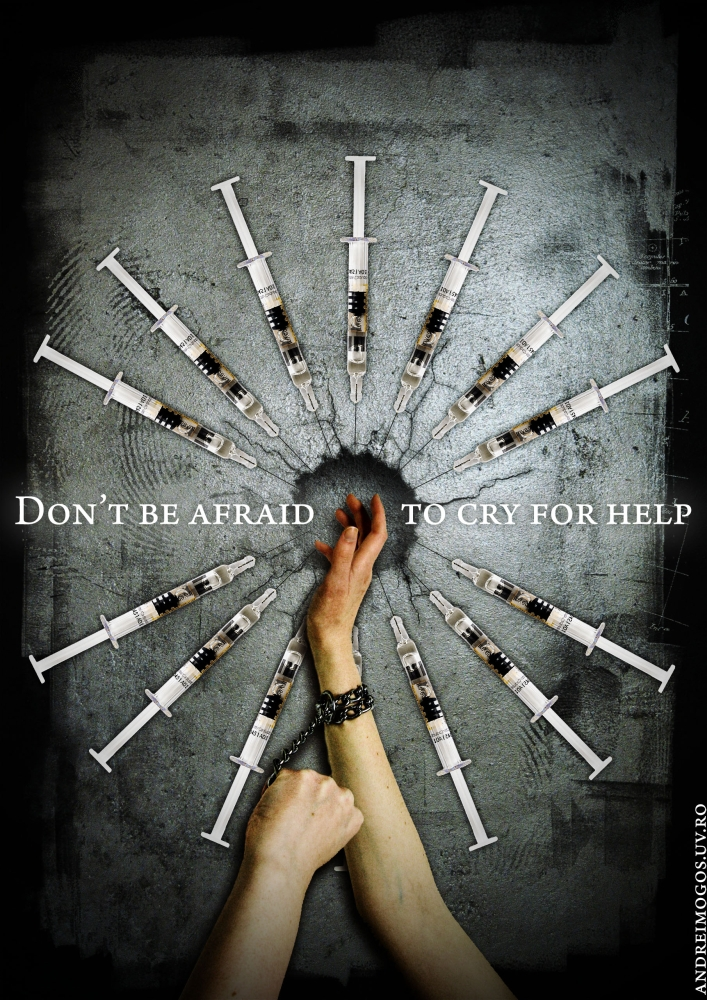 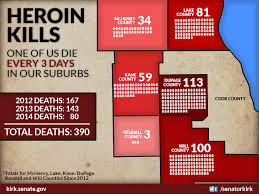 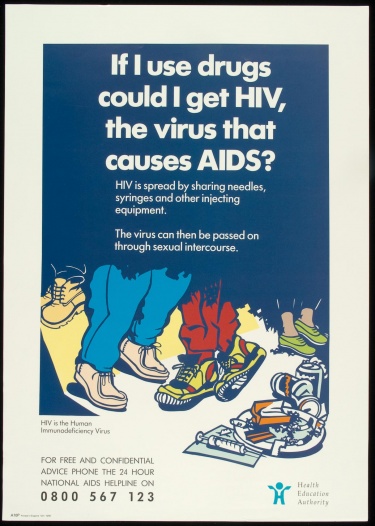 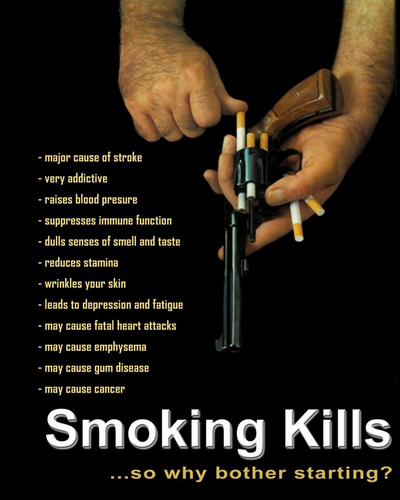 William D. Crano, PhD
Professor of Psychology & Director,
Health Psychology and Prevention Science Institute
Claremont Graduate University
Rees Kofi Oduro (Ghana)
 Portia Gaone Diteko (Botswana)
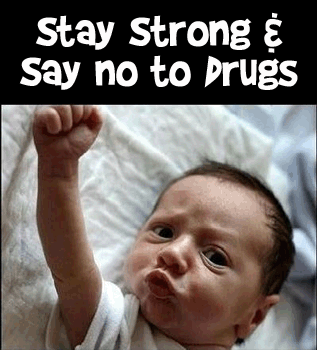 The Issues
-Mass Media have been irregularly successful in prevention of psychotropic substance use.
-Successful campaigns are good value.
-Failed campaigns are intolerably expensive.
-Inevitably, failed campaigns have ignored evidence, and used unpersuasive preventive communications
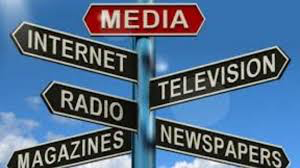 ICUDDR Peru 2019
Our solution: The EQUIP Model, which integrates critical media and persuasion requirements
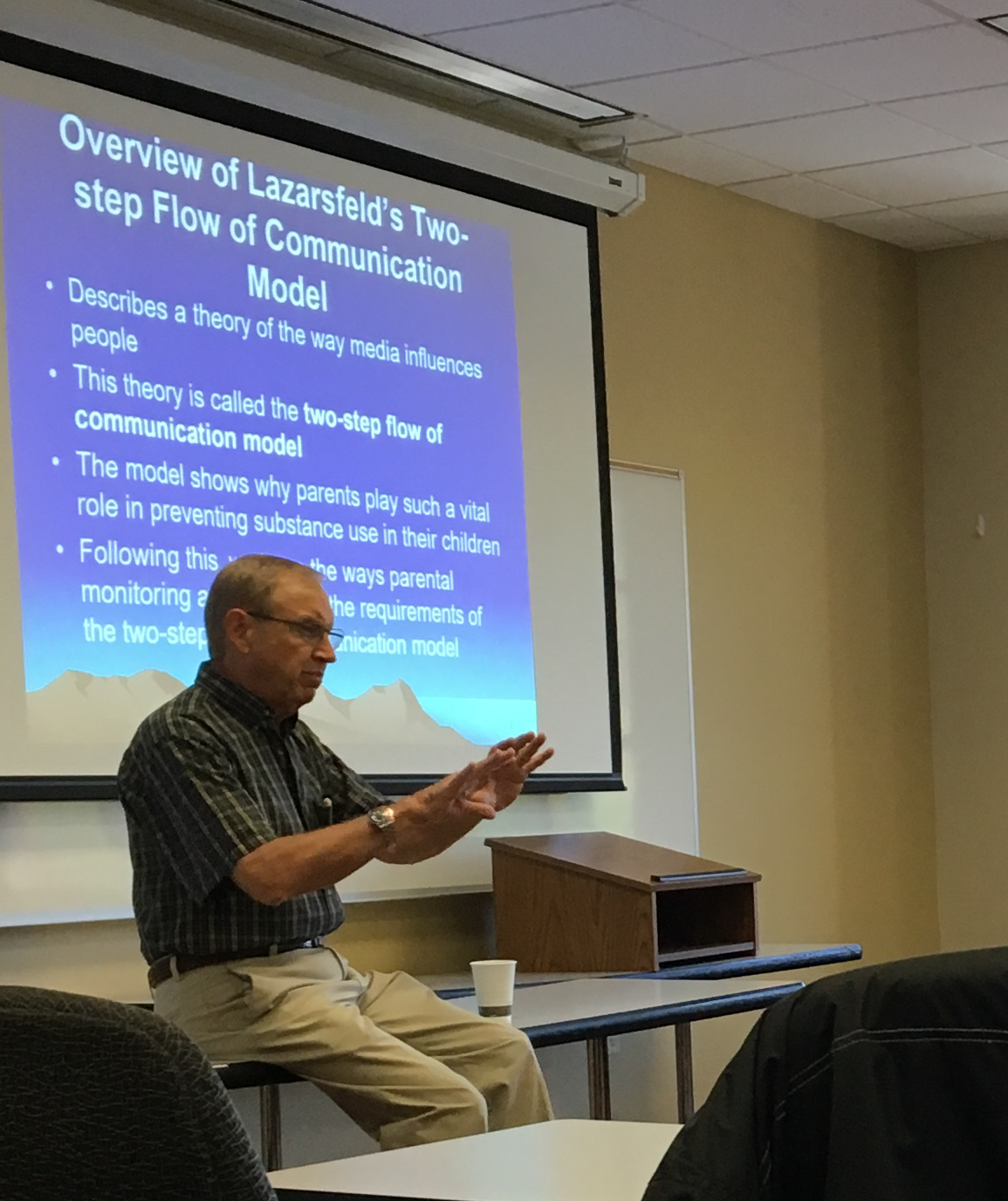 EQUIP highlights the key design features for successful media-based persuasion
It is based on a strong and well-established evidence base
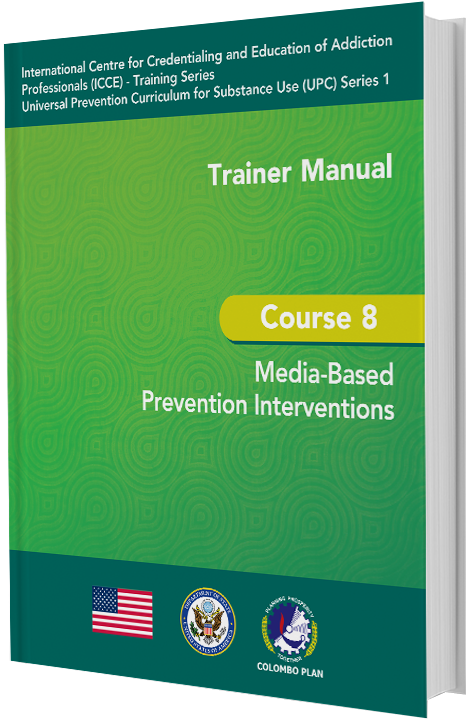 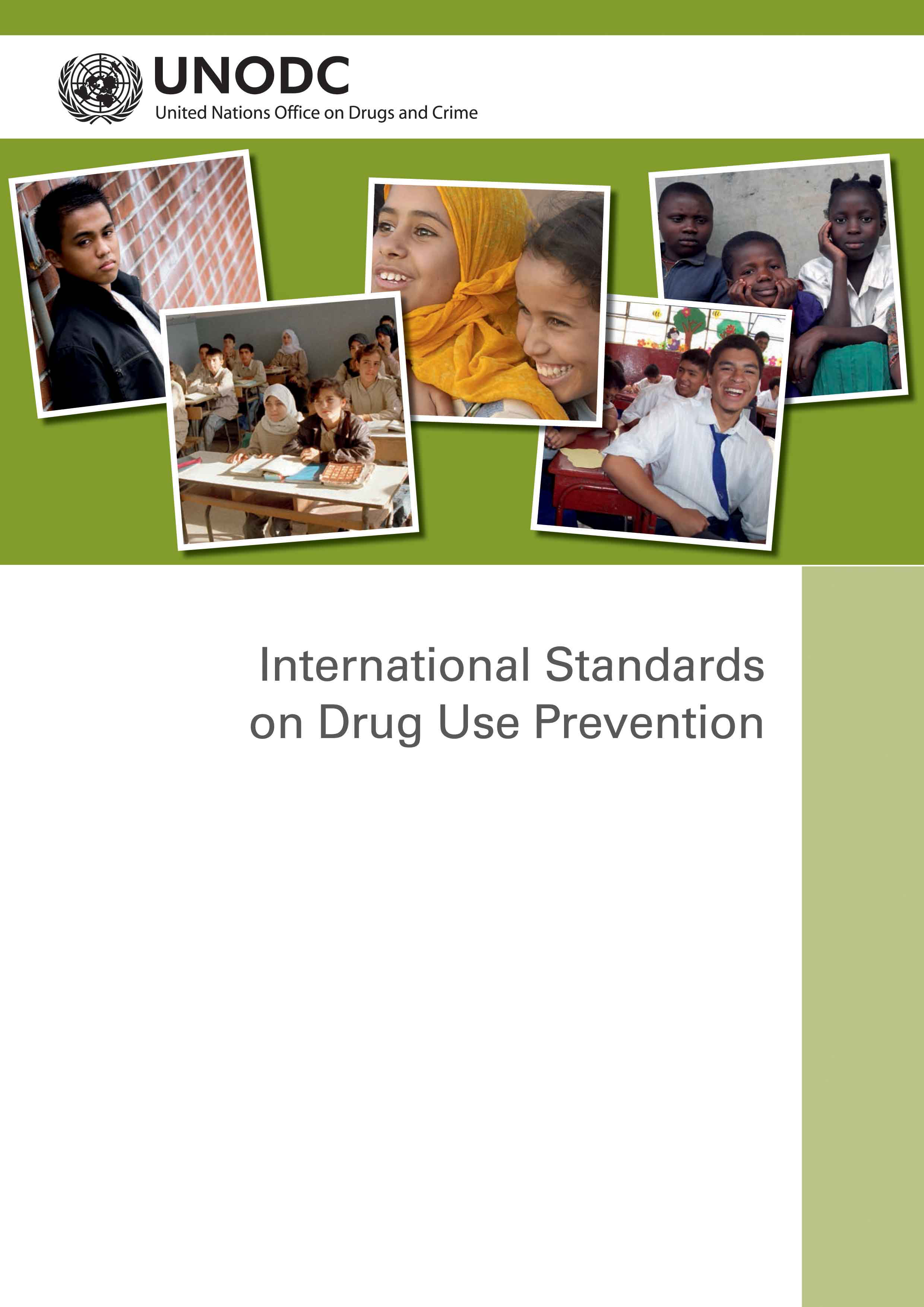 ICUDDR Peru 2019
The Central Action Components of the EQUIP Model
Engage: Attract and maintain attention of your audience
Question: Raise question in mind of receiver about their pro-drug attitude 
Undermine: Destabilize the attitude 
Inform: Provide plausible replacement of existing belief
Persuade: Provide incentives for agreement with your message
ICUDDR Peru 2019
Let’s use EQUIP to review a memorable ad from an early media campaign in the U.S.
ICUDDR Peru 2019
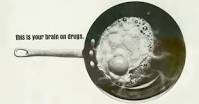 Let’s Evaluate the Ad using EQUIP
ENGAGE: Did it attract people’s attention?  Yes, initially.

QUESTION: Did it raise a question in viewers’ minds? No.

UNDERMINE: Did it threaten existing beliefs & provide alternative? No.

INFORM: Did it tell you how to avoid frying your brain? No.

PERSUADE: Was it persuasive? No. It is telling me to avoid  a drug, but not how to do it, or why I should… It will fail. 
BUT, Americans remember the ‘this is your brain on drugs’ ad!
ICUDDR Peru 2019
[Speaker Notes: There is a difference between an ad’s memorability and its persuasiveness. This ad was memorable – but not persuasive. 
This was a creative and memorable ad that satisfied only one of the EQUIP criteria -  ENGAGE. As we might expect, evidence showed it had no preventive effect.]
Important working 	assumptions
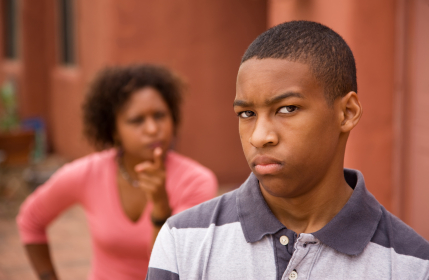 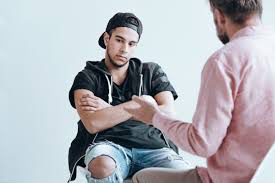 Adolescents do not always believe what they are told, especially when dealing with psychotropic drugs. 
We need to overcome their resistance to attain positive preventive effects
The first and major consideration: expect counter-arguments
The EQUIP can help overcome these defensive reactions
ICUDDR Peru 2019
[Speaker Notes: There is considerable literature, built up over the past 6 decades that suggests what to do and how to do it
This literature fits perfectly with our EQUIP requirements, and facilitates  our attempts to integrate preventive media with persuasion]
Building on the EQUIP, when designing our persuasive message, we:
Make resistance difficult, impossible, or apparently unnecessary
Target or tailor the persuasive message to the susceptibilities of the audience
When dealing with adolescent audiences: Engage parents – they are credible sources  and they want to help
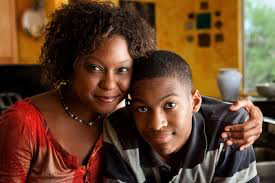 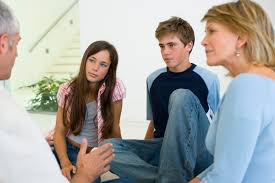 ICUDDR Peru 2019
Reprise: What media-oriented prevention specialists and policy makers should do to mount a successful campaign
Work to overcome resistance to your appeal by:

Engaging your audience
Questioning existing (pro-drug) attitudes 
Undermining this answer
Informing –attitudes are affected by information derived from strong messages
Persuading – incentivize adoption of your answer – show why your message  should be accepted
ICUDDR Peru 2019
More specifics…
Do not over-promise or over-threaten: 
Fear arousing ads usually fail – Avoid them 
Unbelievable ads usually fail – Avoid them 
Exaggerated ads usually fail – Avoid them
Whimsical ads usually fail – Avoid them
Current failures result in  future failures by reinforcing resistance 
For youth campaigns, involve parents as opinion leaders, if possible
If not possible, make it possible
ICUDDR Peru 2019
In Claremont Graduate University’s Advanced Certificate in Media-Based Prevention (2018), we taught these principles
Claremont faculty (Prevention Science, Social Psychology, Health Communication)
3-Weeks at CGU – 3 intensive courses
3-Month Distance Course (UPC-I Media)
Practicum
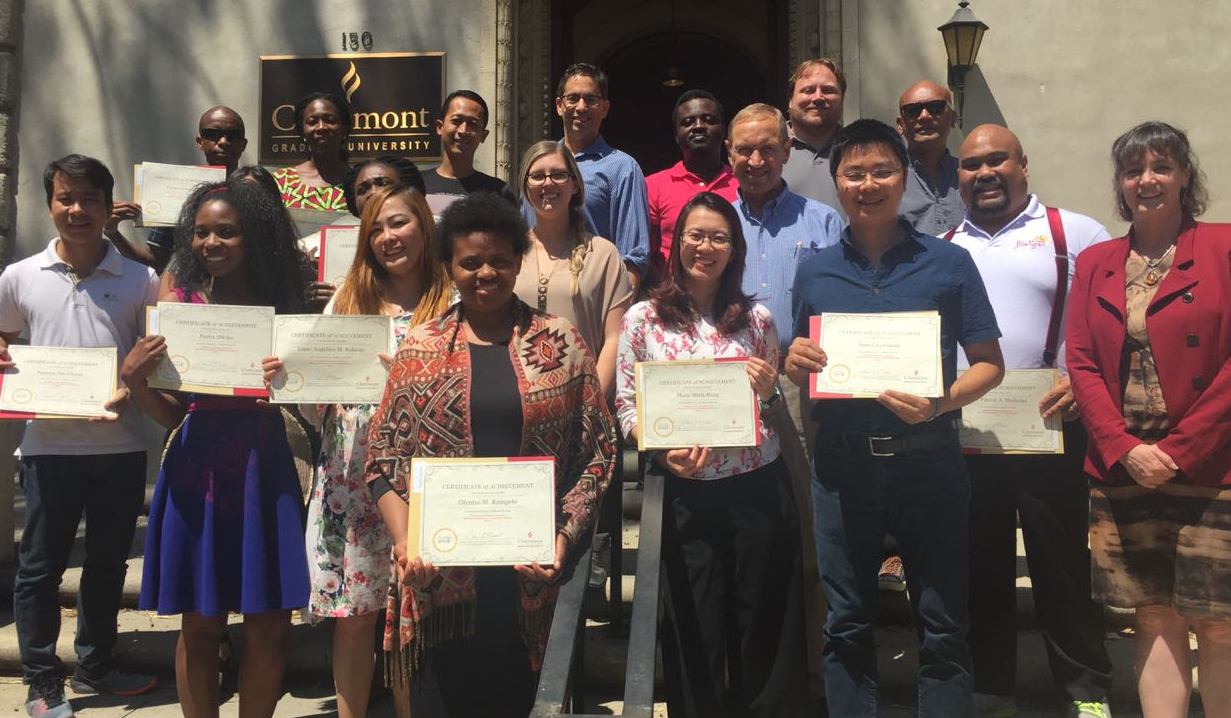 ICUDDR Peru 2019
And now you will hear from our 2018Claremont Graduate University Advanced Certificate Graduatesfrom Botswana and Ghana
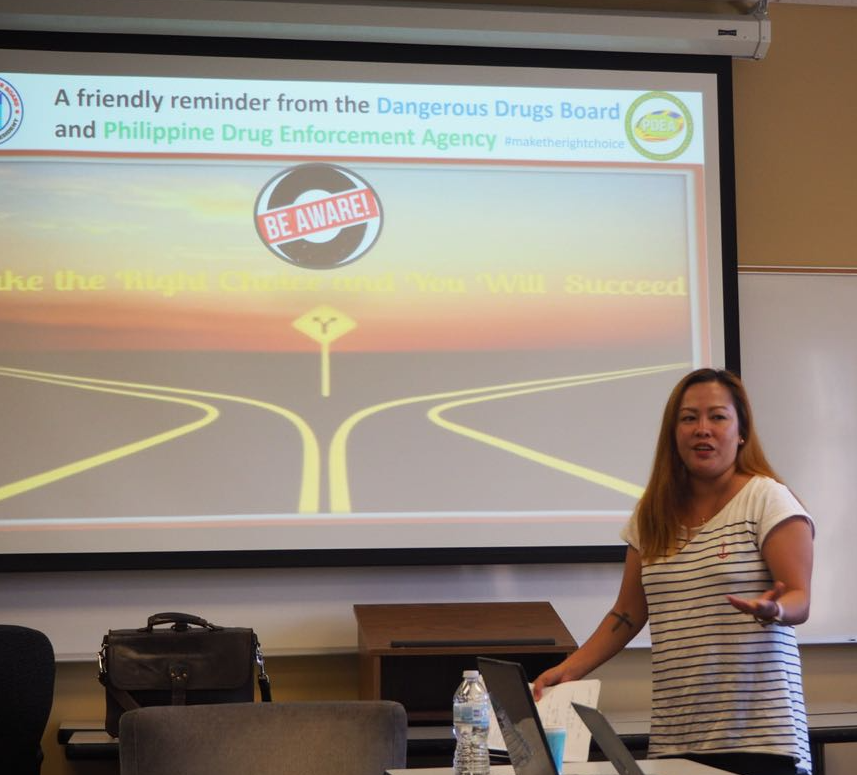 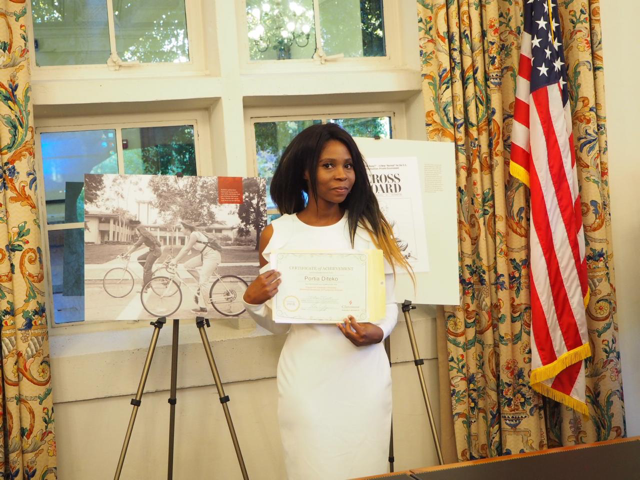 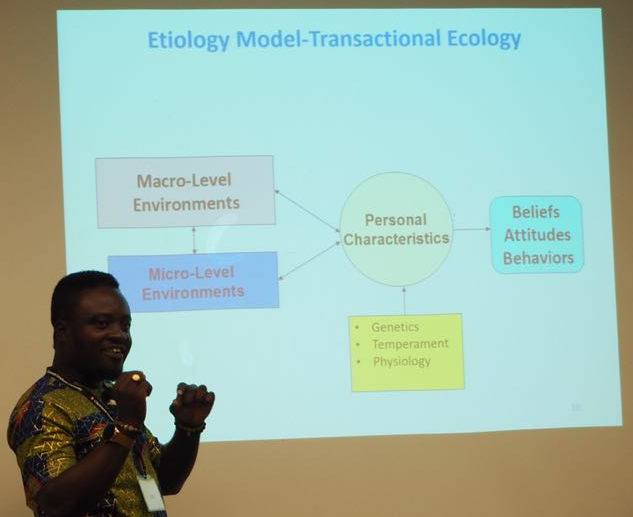 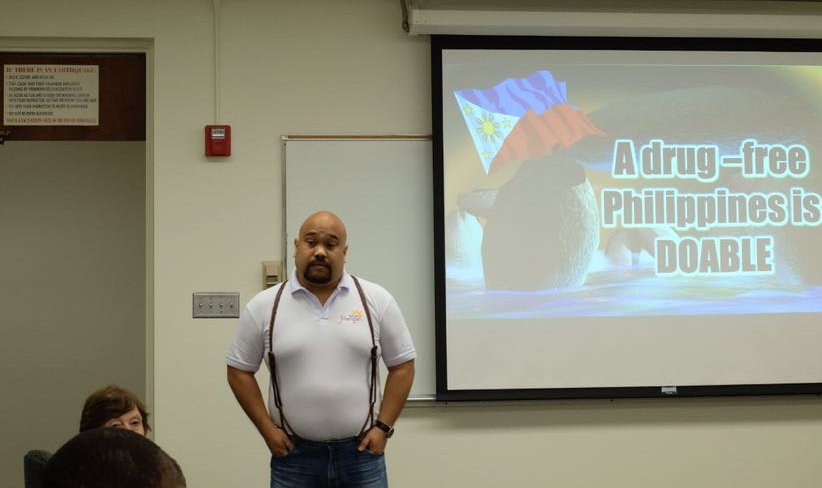 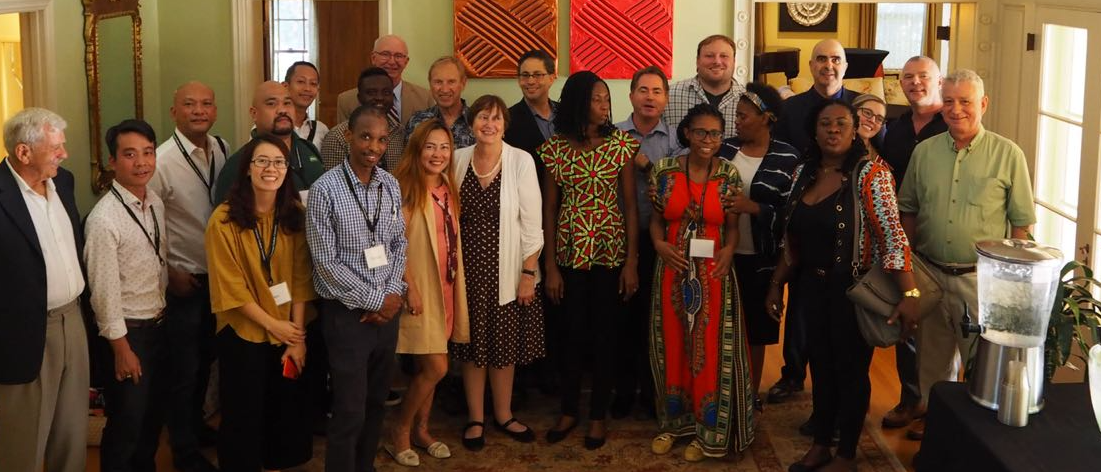 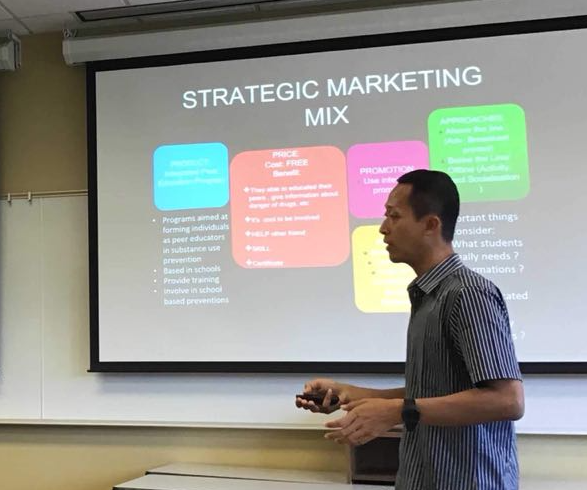 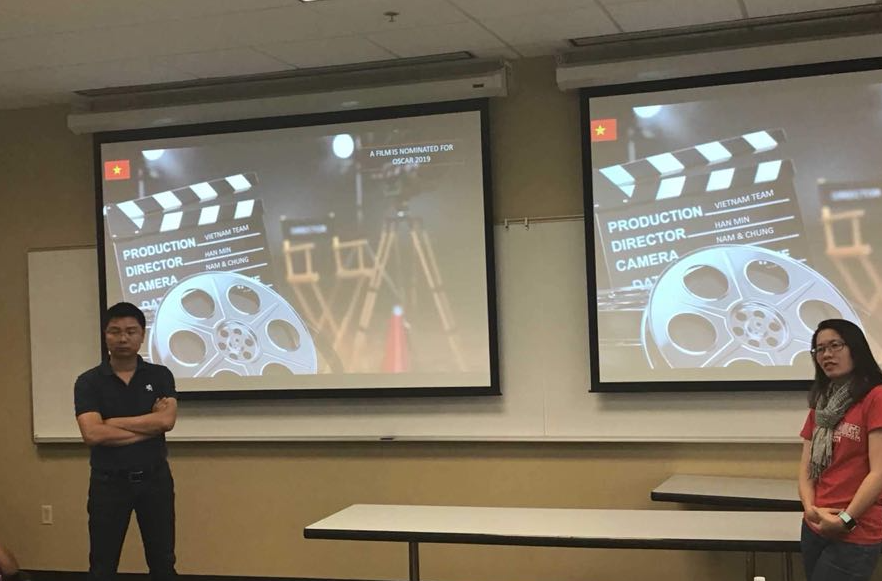 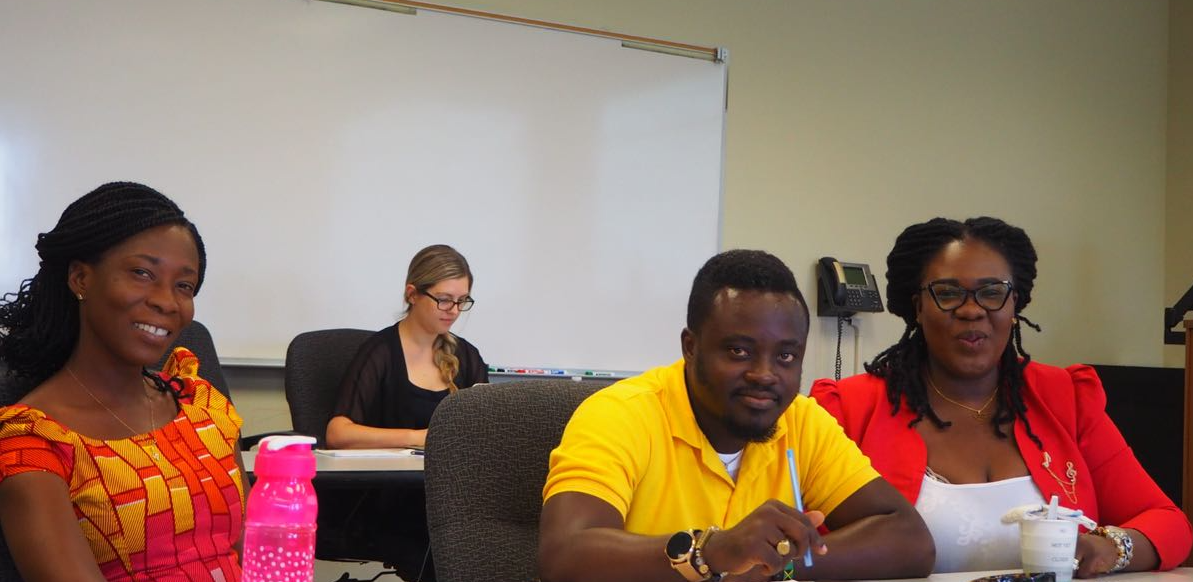 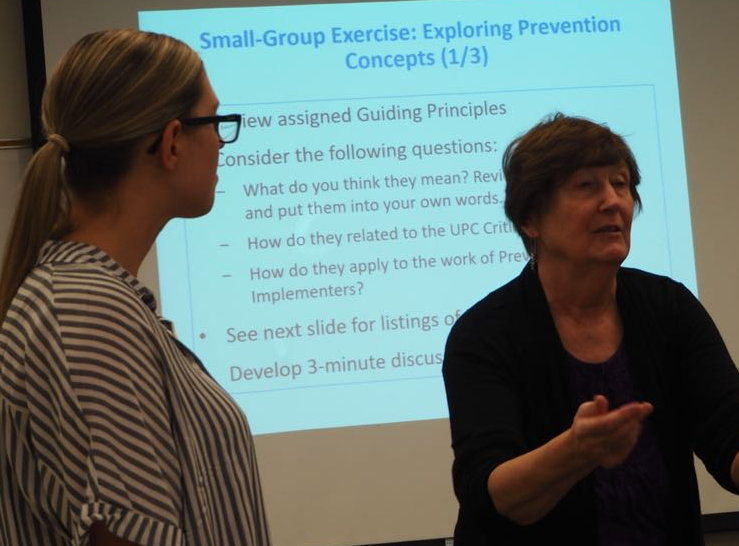 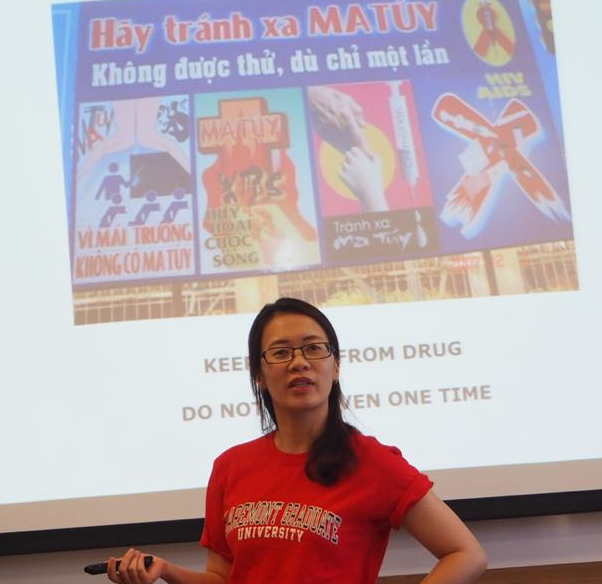 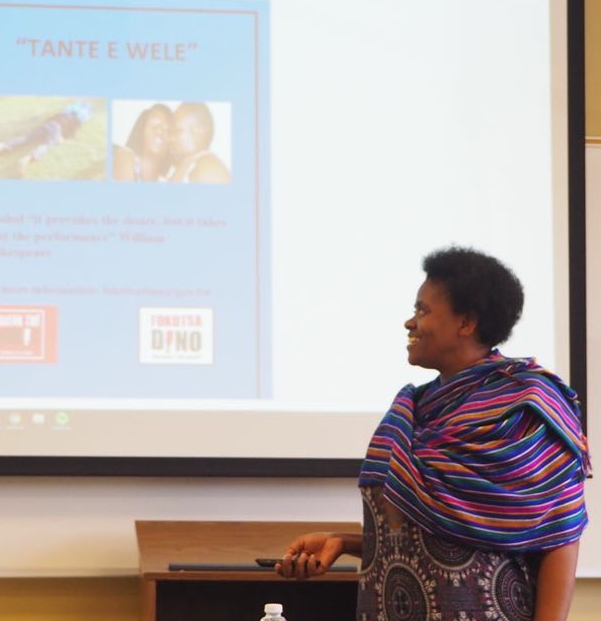 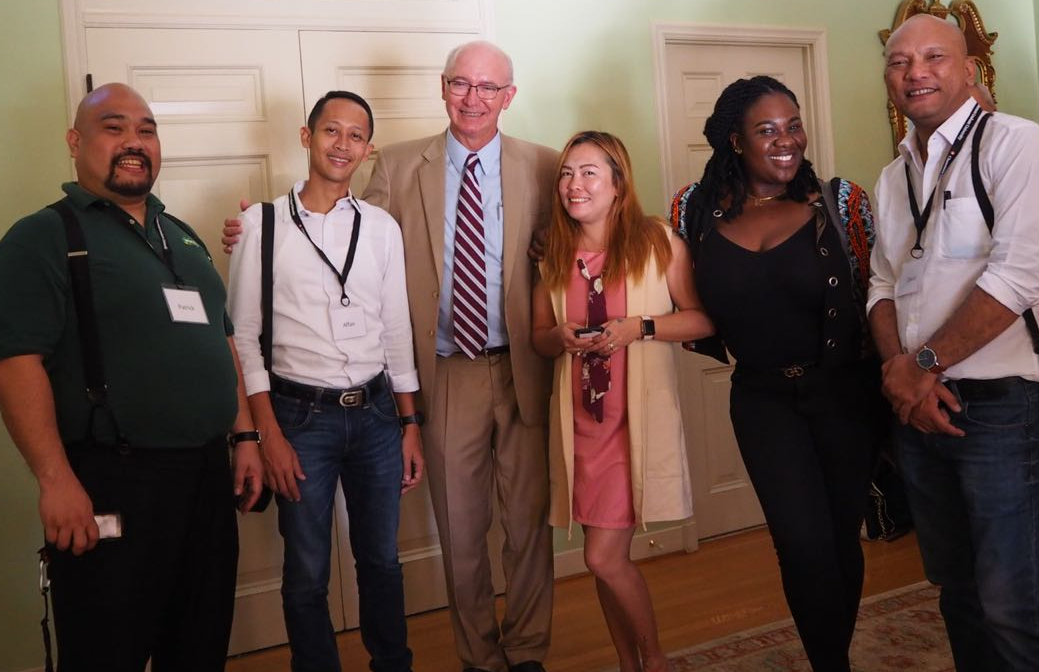 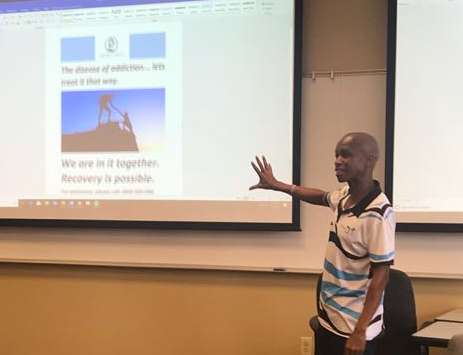 ICUDDR Peru 2019
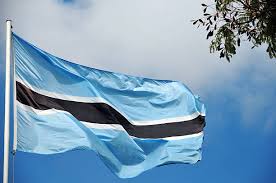 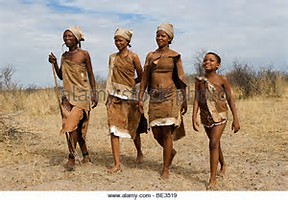 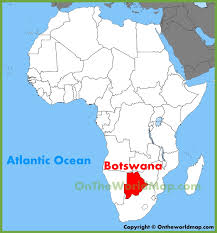 Portia G Diteko
Use of media campaigns to prevent excessive alcohol use among youth aged 18 to 35 in Selebi Phikwe  during the Phikwe EXTRAVAGANZA
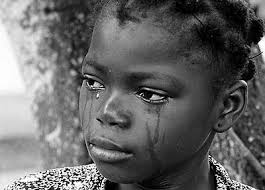 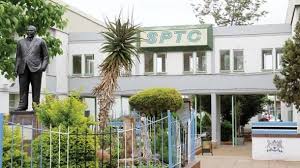 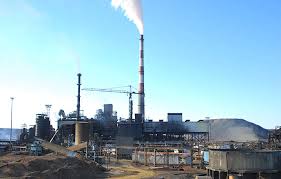 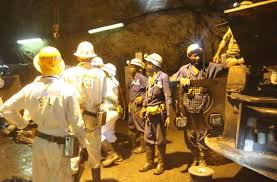 overview
2016 Selebi Phikwe Mine Close- thousands of people lost JOBS Excessive alcohol use to cope;  source of income- acceptance, accessibility, availability
Efforts to Help the situation become Potential to harm- Phikwe Fest- police reports link to incidents to excessive alcOhol use 
Prevention science intervention
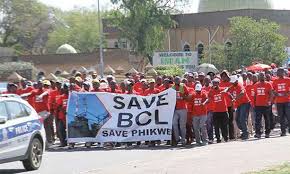 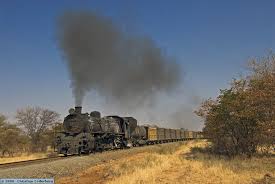 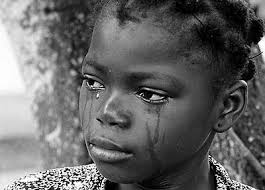 Overview cont’d.
Those who were left behind
The things that were meant to help them but had the potential to harm them
And how media based prevention science could intervene
ICUDDR Peru 2019
Scope of alcohol use
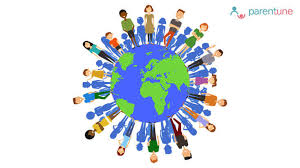 Public health concern 
Global (3 million deaths- 1 in 20 people)
African highest prevalence 57.1% youth aged 20-24
Botswana: 7.9 to 10 litres per capita
Selebi Phikwe-economic crisis, HIV Prevalence, Festivals
ICUDDR Peru 2019
[Speaker Notes: Public health concern- 3 million deaths 1 in 20 people]
Aim
Use of media campaigns to prevent excessive alcohol use among youth aged 18 to 35 in Selebi Phikwe during the Phikwe Festival
ICUDDR Peru 2019
RATIONALE
Needs Assessment- COMMUNITY PITSO- FOCUS GROUP DISCUSSION Results
-entertainment events in the community are meant to help, but     have the potential to harm
-Consistent with global literature
POLICE REPORT- Urban Development Committee
Defilement/HIV/Unplanned Pregnancies
 -Theft/Robbery
- Injuries/fatalities-accidents, fights
- Financial constraints- domestic violence, work problems, loans
- Cyber bullying
ICUDDR Peru 2019
Theoretical Foundation
Attitude Ambivalence model
ICUDDR Peru 2019
Campaign
3 stage campaign
Inform
Persuade
Increase efficacy
ICUDDR Peru 2019
Stage 1
Message 
What DOES excessive alcohol use Mean?
Why am I at risk?
Platform  
Message 1 A- Social Media Flyer posted on Event page
Duration- starting when Festival is advertised to the day of event
Theory
 Health Belief model
Hovland’s Learning Theory
Theoretical components
susceptibility  
Cues to action
Distraction
ICUDDR Peru 2019
Stage 2
Message 
Challenge Existing Attitudes Towards Excessive Alcohol use
Increase negative attitudes towards excessive alcohol use
Platform  
Message 1 A- Flyers, ace App
Theory
Theory Of Vested Interest
Theoretical components
Salience
Immediacy
Certainty
ICUDDR Peru 2019
Stage 3
Message 
It is possible to avoid Excessive alcohol use
Platform  
 Flyers at strategic places At the event
Bulk sms
Theory
 Health Belief model
Hovlands Learning Theory
Theoretical components
Expansion
Self- Efficacy
ICUDDR Peru 2019
Implementation Procedure
ICUDDR Peru 2019
PILOT Test
ICUDDR Peru 2019
Pilot test results
ICUDDR Peru 2019
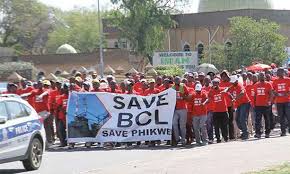 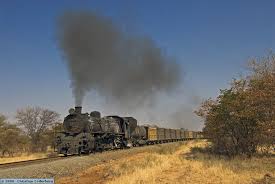 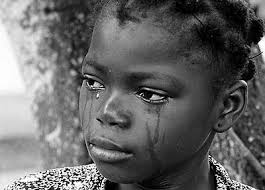 CONCLUSION
Those who were left behind
The things that were meant to help them but had the potential to harm them
And how media based prevention science could intervene
ICUDDR Peru 2019
PREVENTING MARIJUANA USE AMONG GHANAIAN TEENSA PARENT-TARGETED APPROACH
BY:
REES HAKEEM ODURO
THE PROBLEM - MARIJUANA USE IN GHANA
Marijuana is the most commonly abused psychoactive illegal substance in Ghana (Brown-Acquaye, 2001)
Average age of first use: between 10 and 12 years of age
Reason for initiation = Experimentation 

Parental involvement (coming from a dual-parent family) reduces teen rates of marijuana use (Doku, Koivusilta, & Rimpelä, 2012)
Social position (plans after graduation) were strongly associated with marijuana use
Use was highest among students that did not plan to continue their education
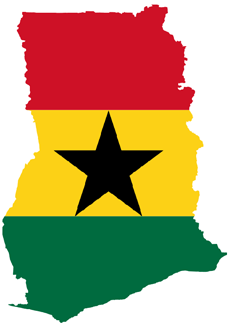 30
[Speaker Notes: Brown-Acquaye, H. A. (2001). Drug abuse among the youth in Ghana. African Journal of Educational Studies in Mathematics and Science, 1, 115-120.

Doku, D., Koivusilta, L., & Rimpelä, A. (2012). Socioeconomic differences in alcohol and drug use among Ghanaian adolescents. Addictive Behaviors, 37(3), 357-360.]
TARGET AUDIENCE
Parents of vulnerable (Adolescents) non users

Vulnerable (Adolescents) nonusers: someone who has not used the substance, but is open to using in the future.
Open and ambivalent about use - have both positive and negative beliefs
Can be resistant to anti-marijuana messages
31
Crano, Siegel, Alvaro, Lac, & Hemovich (2008)
[Speaker Notes: Vulnerable nonuser
•Someone who has notused a substance, but does NOT say they will definitely not use in the future
•They are open to use
 
The next category is a Vulnerable nonuser.  Again, in common terms and in the substance use literature, there are many ways to think about people who are ‘vulnerable’.  Generally speaking, calling someone ‘vulnerable’ may mean that that person is ‘at-risk’.   According to the Tripartite user status classification, like the resolute nonuser, a vulnerable nonuser is someone who has never used a substance.  However, vulnerable nonusers are notcommitted to remaining nonusers. Specifically, vulnerable nonusers do notsay that they will definitelynotuse in the future.  You can think of them as being somewhat open to some kind of use in the future.  They may not be seeking use but they are not entirely against it either.  This approach to categorizing differs somewhat from the usual “at risk” definitions, which use demographic features (poverty, normative usage, status) to define an individual as being at risk.

Let’s now look at the second group; Vulnerable nonusers.  As we noted, these receivers have never used the substance we are concerned about. Thus, the ultimate goal is the same as that for the Resolute nonusers – to prevent initiation of substance use. We want to keep them from starting use for as long as possible.  As with the Resolute nonusers, we also want to reinforce non-use among receivers who are Vulnerable nonusers.  However, we also want to help them resist the motivation to use.  By definition, they are open to some use and this openness needs to be minimized. 

The main idea in regards to Vulnerable nonusers is that they are open to or ambivalent about use.  This means that they may have both negative and positive beliefs about using.  The answers to the questions is that these beliefs can impact on the ways they respond to messages.  They may be open to messages that they believe in but they may also oppose messages that target things they do not believe in.  Also, they may have family and friends who are users and, as they are open to use, if pressured or given an opportunity to use, they may succumb to substance use.  This also means that they may have been around use and know the facts about users so you have to be careful to present realistic information that is not contrary to their own experiences.  In other words, do not exaggerate your claims to foster you (prevention) aims.  Finally, you do not want to reinforce all their beliefs.  They are ambivalent, so you need to find out which pro-substance beliefs they hold and address those.

Crano, W. D., Siegel, J. T., Alvaro, E. M., Lac, A., & Hemovich, V. (2008). The at-risk adolescent marijuana nonuser: Expanding the standard distinction. Prevention Science, 9, 129- 137.]
EQUIP MODEL, THEORY OF PLANNED BEHAVIOUR (TPB) & TWO STEP FLOW MODEL
EQUIP MODEL


ENGAGE

QUESTION

UNDERMINE

INFORM

PERSUADE
TWO STEP FLOW MODEL

OPINION LEADERS



OPINION FOLLOWERS
THEORY OF PLANNED BEHAVIOUR

ATTITUDES

SUBJECTIVE NORMS

PERCEIVED BEHAVIORAL CONTROL

INTENTION

BEHAVIOUR
32
INTEGRATING THE TPB & TWO-STEP FLOW
Opinion leaders (parents) can impact opinion followers (adolescents) norms, attitudes, and perceived behavioral control which will affect their intensions and predict their behavior.
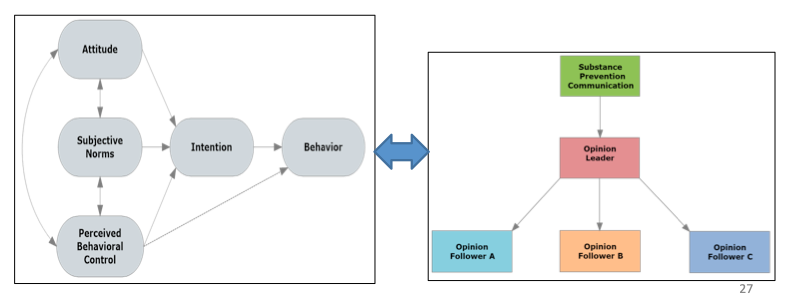 33
[Speaker Notes: Two Step Flow
•      Opinion leaders influence how people think about an issue which affects the attitudes of their followers.
•      Opinion leaders reinforce group norms, thus affecting subjective norms
•      Opinion leaders can encourage followers to believe in their capacity to perform needed actions
 
The two-step flow can affect the major components of the TPB. The TPB provides extremely useful insights into the process of how people’s attitudes may affect their behaviors. But it is not specific about how to affect the important component parts of the TPB’s attitude-intention-behavior sequence. The two-step flow model provides useful insights into how the TPB can be made to work most efficiently.
 
Integrating these two theories provides guidance for media specialists, leading to more effective prevention outcomes.
The most obvious link of the two-step flow with the TPB is in its relation to subjective norms. This feature of the TPB is concerned with the individual’s perceptions of what significant others think he or she should do with respect to a given issue (e.g., engage, resist, or desist in use of a substance).  The two-step flow model identifies these significant others as opinion leaders. There’s a direct, one-to-one relation between significant others and opinion leaders. In addition, the leader’s position tends to standardize norms within a group, thus leading to development of shared norms, which guide group members’ actions.
 
The attitude component also is a focal issue of both theories.  The two-step flow model indicates that opinion leaders have much to do with how a persuasive prevention communication affects their followers’ attitudes. The opinion leader’s commentary on the content and form of a media message is a major predictive factor of the effect of a communication. When the opinion leader transmits ideas to opinion followers, this action has a strong effect on their followers’ attitudes.  Of course, this requires that the opinion leader have strong credibility, which we will discuss in tomorrow’s lesson.
 
The two-step flow of communication also interacts with the TPB when the role of perceived behavioral control is considered. The opinion leader can play a powerful role in motivating opinion followers to believe that they have the capacity to act on the advice provided in a persuasive substance-prevention communication. 
The effect of social support has been established as a powerful adjunct to good (or bad) behavior. The opinion leader can strongly reinforce the message presented in a preventive media communication, thereby reinforcing followers to absorb, consider, and act on the advice provided. It is through the opinion leader that the follower gains confidence and motivation to follow the prevention guidance provided in the media message.]
APPROACH
By what means will the campaign reach out to the target audience?

FLYERS
BILLBOARDS
POSTERS
AUDIOVISUALS
SOCIAL MEDIA (FACEBOOK, YOU TUBE, WHATSAPP…)
34
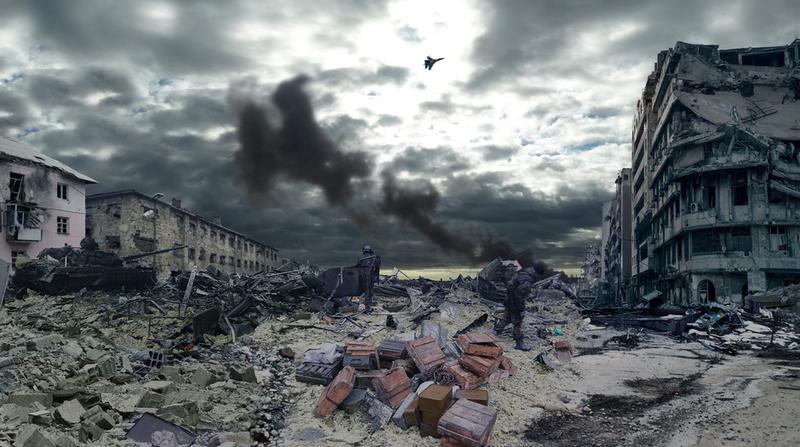 PARENTS 
Is Your Home 
a War Zone 
Or 
a Peace Camp?
Research shows that teens who use marijuana are less likely to be successful in the future. 

Teens from warm and supportive environments are less likely to use marijuana.
Tips for PARENTS:

Talk to your child about the dangers of marijuana use.

Create a safe environment.

LISTEN to your child.

Stay calm.
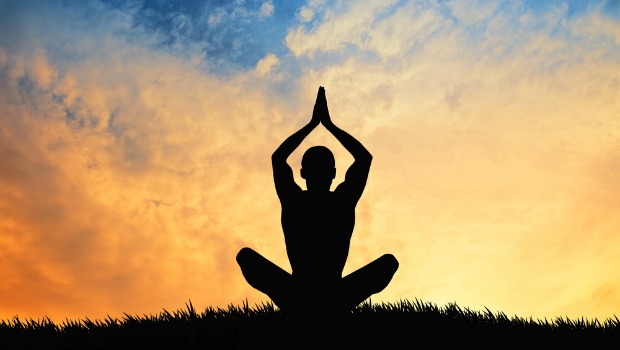 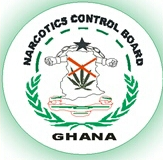 For more information on talking to your kids about the dangers of marijuana, visit: https://drugfree.org/resources/                   
                                                                                      6
Don’t Let Marijuana Control Your Child’s Future...
[Speaker Notes: Parental warmth ad]
Parents, have a conversation, not a confrontation!
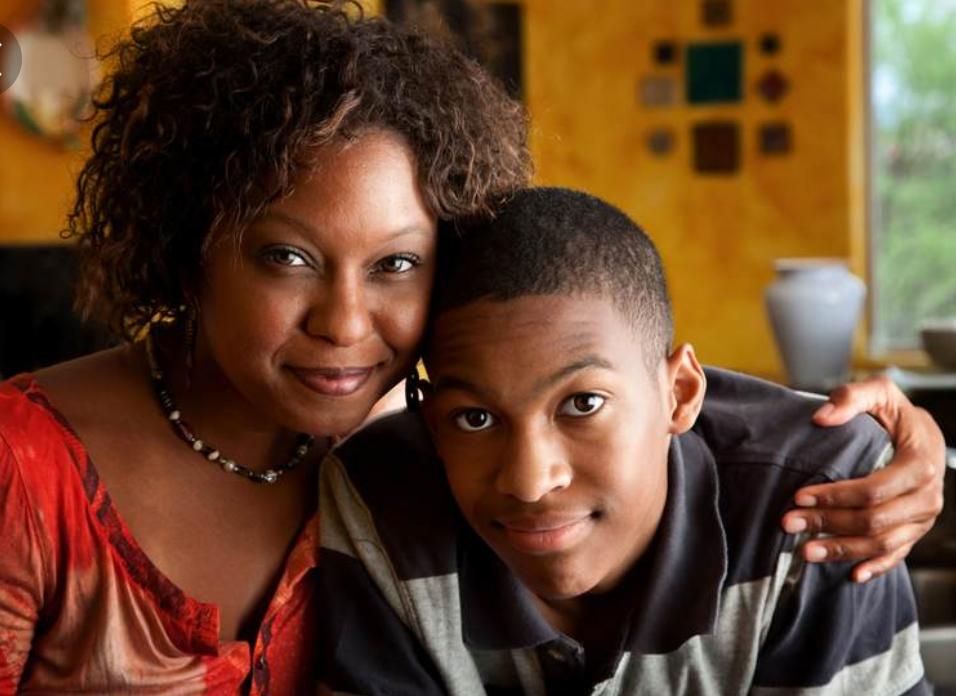 Tips for talking to your kids about marijuana:
Show your concern

Stay calm

Let your child know you appreciate his/her honesty

Show your love

Do not get defensive

Listen first
Finding out your child has been offered marijuana can feel emotional and confusing. But, it is important to stay calm when talking to your kids about drugs.
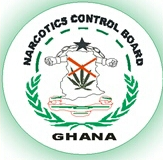 For more information about talking to your kids about the dangers of marijuana, visit: https://drugfree.org/resources/                  
                                                                                 7
Don’t Let Marijuana Control Your Child’s Future...
[Speaker Notes: Talking to kids about marijuana

Can we find videos about talking to kids about drugs]
PARENTS, LET YOUR CHILDREN KNOW THAT TEENS WHO USE MARIJUANA ARE LESS LIKELY TO BE SUCCESSFUL IN FUTURE.
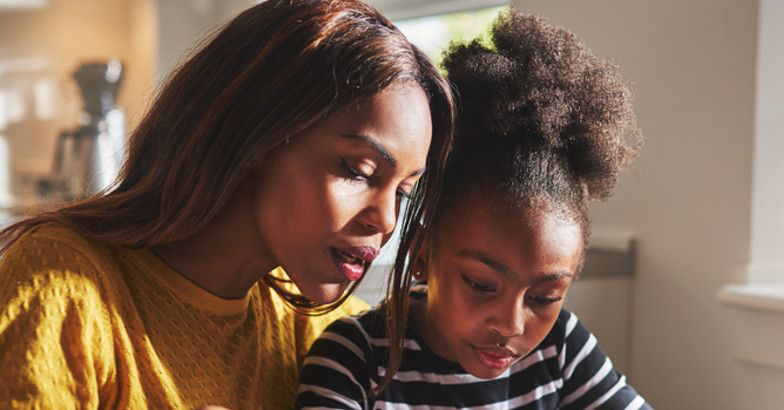 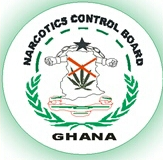 For more information about talking to your kids about the dangers of marijuana, visit: https://drugfree.org/resources/                 
                                                                                   9
Don’t Let Marijuana Control Your Child’s Future...
[Speaker Notes: Parental warmth ad]
PARENTS TELL YOUR CHILDREN TO AVOID FRIENDS WHO PRESSURIZE THEM TO USE MARIJUANA.
                                                                                           SMART PARENTING TIPS #1
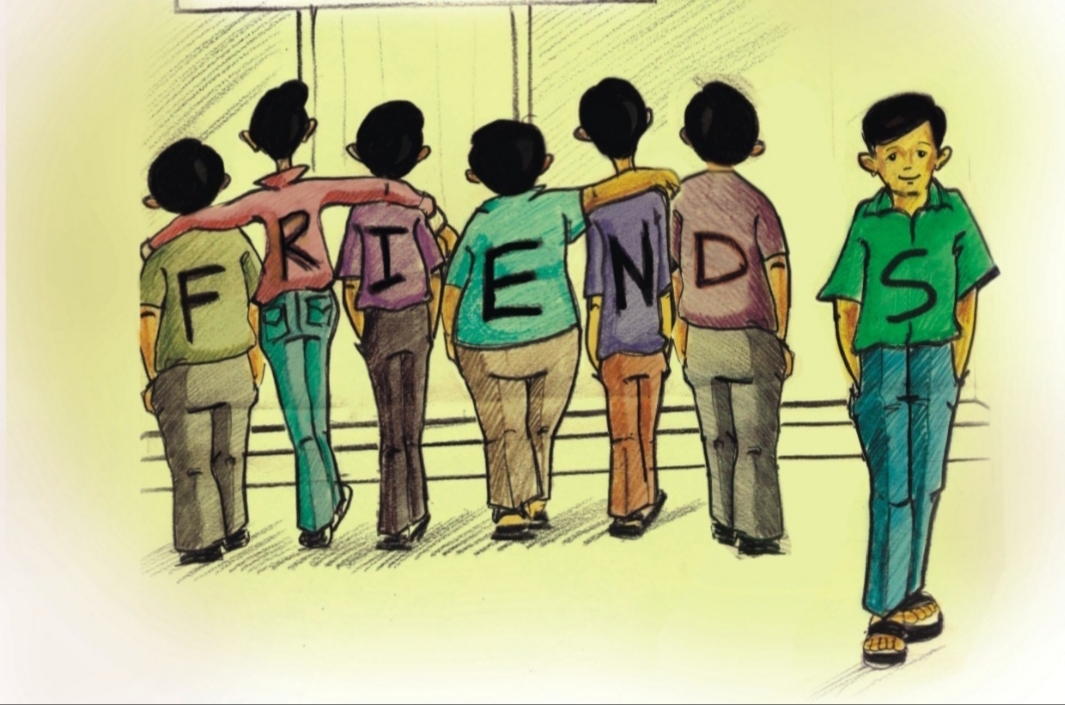 Let your child understand ‘it is a myth that most teens use marijuana’. The small percentage that use marijuana are more likely to drop out of school or have academic problems.
For more information about talking to your kids about the dangers of marijuana, visit: https://drugfree.org/resources/  
                                                                                 10
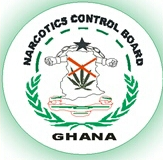 Don’t Let Marijuana Control Your Child’s Future...
[Speaker Notes: This ad teaches teens to resist peer pressure. Also focuses on NORMS - most kids do not use marijuana

https://teens.drugabuse.gov/blog/post/6-tactful-tips-resisting-peer-pressure-to-use-drugs-and-alcohol

https://teens.drugabuse.gov/blog/post/resisting-peer-pressure]
Logic Model
Activities (inputs)

Intensive training 
Pre assess-ment and post assess-ment
Focus Groups
Outputs
Changes in:
attitudes, subjective norms, perceived behavioral control, intentions, behavior before and after campaign 
parent-child communication
monitoring, warmth
Resources
Time
Message Development
Funds
Personnel
Available space
39
EVALUATION PLAN PARENTS  AND ADOLESCENTS - Pre-Assessment
PARENTS PRE-ASSESSMENT

Parental Warmth & Monitoring

Intentions to Communicate with Children 
How willing Parents are to talk to their children about Marijuana 
Subjective Norms about Anti-Marijuana Communication 
Attitude Toward Anti-  Marijuana Child Communication
ADOLESCENTS PRE-ASSESMENT

Parental Warmth 
Parental Monitoring 
Marijuana Perceived Behavioral Control to Say “No” 
Marijuana Subjective Norms 
Marijuana Attitudes
40
Donaldson, Handren, & Crano (2016); Huansuriya, Siegel, & Crano, (2014)
[Speaker Notes: Pretest Assessment for parents - example items to be asked on slide
Attitude Toward Drug Communication 
Parents rated the statement, “Discussing drug use over the next 6 months with (child name) would be ...” on three 7-point scale items. The endpoints of the three items were (a) extremely bad to extremely good; (b) extremely unpleasant to extremely pleas- ant; and, (c) extremely unimportant to extremely important. 
Subjective Norms About Drug Communication 
Parents were asked, “Think about the people who are important to you. Do most of them think that you should, or should not talk with (Child name) about drugs over the next 6 months?” Parents responded by rating on a 5-point Likert-type scale ranging from 1 (definitely should not) to 5 (definitely should). 
Perceived Behavioral Control for Drug Communication 
This construct was measured by the question: “How sure are you that you would be able to talk about illicit drug use with (child name) under each of the following circumstances: (a) “If (child name) asked me questions about drug use in general?”; (b) “If (child name) asked me what specific things he/she could do to stay away from drugs?”; and, (c) “If (child name) and I had been having conflicts over the things not related to drugs and our relationship was tense?” Parents rated their confidence in each of these three situations on a scale of 1 (very unsure) to 5 (very sure). 
Drug Communication Intention 
This construct was measured by four indicators. Parents were asked, “Over the next 6 months, how likely is it that you will discuss each of the following with (child name): (a) “Family rules about using drugs?”; (b) “Specific things my child can do to stay away from drugs?”; (c) “Drug use in movies, music, and on TV?”; and (d) “People my child or I know who have gotten into trouble with drugs?” Parents indicated their intention to discuss each of these four topics with their children on the 5-point Likert- type scale ranging from 1 (very unlikely) to 5 (very likely).]
EVALUATION PLANPARENTS & ADOLESCENTS (Post – Assessment)
Same Measures from pre-test: 
Attitudes, Subjective Norms, Perceived Behavioral Control 
Intentions 
Monitoring and Warmth

Exposure: unaided or aided recall (by using the ‘‘fake adverts’’ strategy) 

Contextual Analysis – collection of data (mostly archival) to assist in ruling out threats to internal validity.
41
Huansuriya, Siegel, & Crano, (2014)
[Speaker Notes: Campaign Exposure: Parents responded to the question, “In recent months, how often have you seen or heard any ads that specifically recommend that parents talk with their children about drug use?” on a 6-point Likert-type scale ranging from 1 (not at all) to 6 (more than one time a day). 
Reported Drug Communication 
Two indicators from youth’s self-report at Round 2 assessed drug communication. One was youth’s response to the question, “In the last 6 months, how often have you and either of your parent/caregiver talked about drugs?” Participants responded to this question on a 6-point Likert-type scale ranging from 1 (never) to 6 (more than 10 times). A second indicator is the number of topics, of four possible topics, that youth reported they had discussed with their parents in the past six months (yes = 1; no = 0). These topics were (a) “family rules or expectations about using drugs”; (b) “specific things I could do to stay away from drugs”; (c) “drug use in movies, music, and on TV”; and (d) “people my parents or I know who have gotten into trouble with drugs.” The score on these four questions were summed, and possible scores could range from 0 (did not discuss any topic) to 4 (discussed all four topics).]
CONCLUSION
“Drugs are tearing apart our societies, spawning crimes, spreading diseases  such as AIDS and killing our youth and our future and if you think that you and your family are immune , think again! Drugs are not a problem solely for the poor , the rich minorities or inner city residents. The drug problem affects everyone.”

KOFI ANNAN
FORMER UN  SECRETARY GENERAL
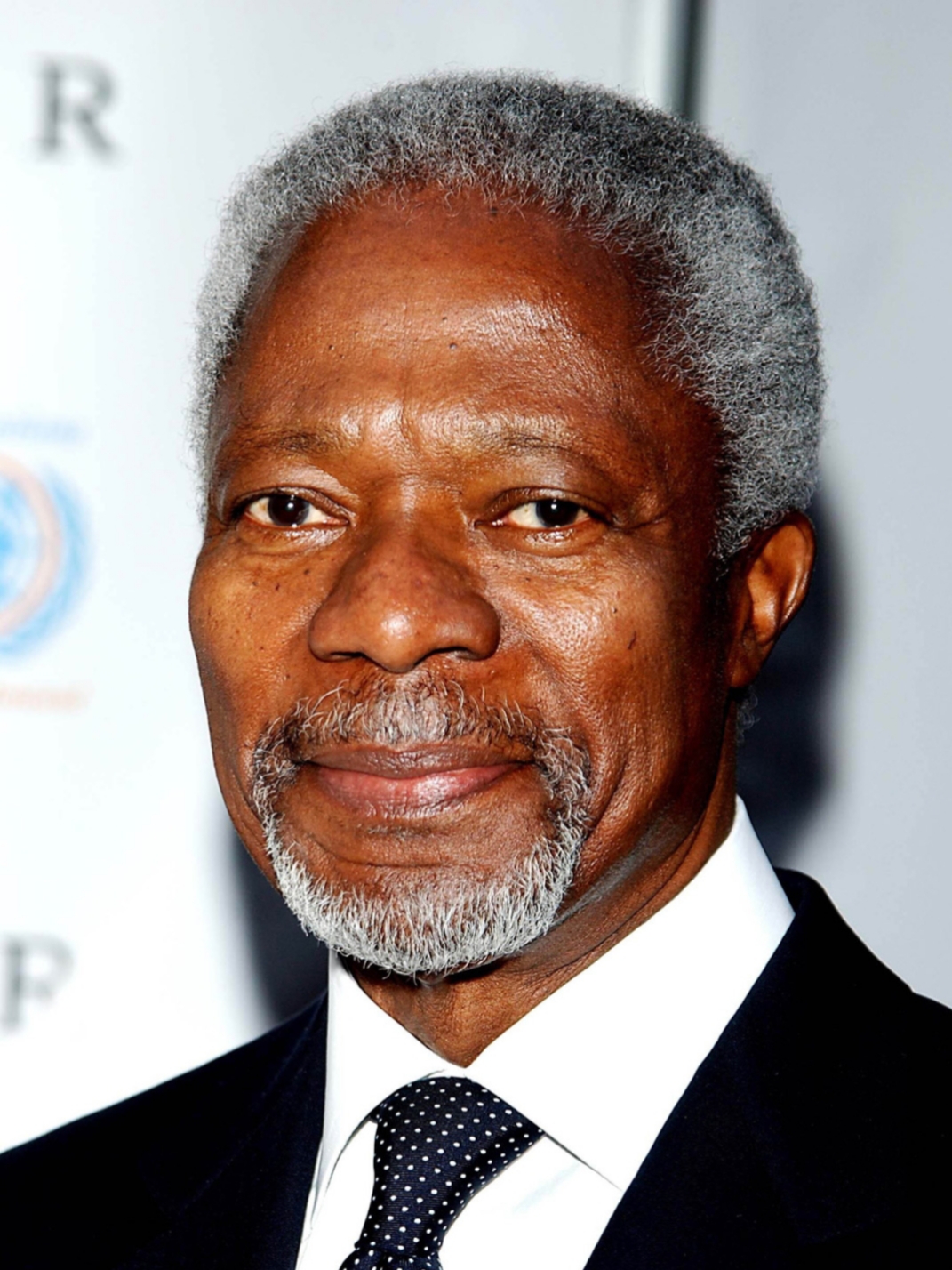 42